Polymer Technology
Chapter 11
Polymer Additives and Reinforcements
Polymer Additives and Reinforcements
Although there are many types of commercial polymers, very few of them are used technologically in their chemically pure form.
Instead of its pure form, the plastics are needed to modify their properties by the incorporation of additives and fillers.
Additives are usually needed to impose thermal, mechanical and chemical stabilities against the degradative effects of various kinds of aging processes and enhance product quality and performance of the plastics. 
Hence, many commercial plastics have to include thermal and light stabilizers, antioxidants, and flame retardants as additives.
In addition to the specified additives, influencing essentially the chemical interaction of polymers with the environment, other kind of additives are usually employed to reduce costs, improve aesthetic qualities, or modify the processing, mechanical, and physical behavior of the plastics.
Polymer Additives and Reinforcements
This kind of additives contain plasticizers, lubricants, impact modifiers, antistatic agents, pigments, and dyes.
The specified additives are normally used in relatively small quantities.
On the other hand, the nonreinforcing fillers are utilized in large amounts to decline the overall formulation costs provided this does not result in significant or undesirable reduction in product quality or performance of the final plastics.
In certain cases, a commercial plastic may still not meet the requirements of a specific application even with the addition of the required additives. 
In such cases, the desired goal may be reached through blending of two or more plastics in one or more phases.
Polymer Additives and ReinforcementsPLASTICIZERS
Certain commercial plastics like cellulosics, acrylics, and vinyls have glass transition temperatures ‘Tg’ above the room temperature, which means that they are hard, brittle, glasslike solids at the ambient temperatures.
In order to extend the utility of the polymers with Tg below the room temperature, it is usually necessary to decrease the glass transition temperature to below the anticipated end-use temperature. 
For this purpose, a plasticizer can be ainroduced into the plastic matrix.
The principal goal of the plasticizer is to decrease the glass transition temperature of the plastic to improve its flexibility over expected temperatures of application. 
As an example, unplasticized commerical polyvinyl chloride (PVC) is a rigid, hard solid utilized in certain applications like credit cards, plastic pipes, and home siding.
Polymer Additives and ReinforcementsPLASTICIZERS
Addition of the plasticizers like phthalate esters into polyvinyl chloride (PVC) decreases the tensile modulus and converts the specified plastic into a leathery material utilized in the manufacture of electrical insulation, and similar items.
Mos of the time, the plasticizers are high boiling organic liquids or low melting solids. 
In addition, they can also be moderate-molecular-weight plastics. 
Simiar to ordinary solvents, the plasticizers act through a varying degree of solvating action on the plastics. 
The plasticizer molecules are introduced among the polymer chains thereby pushing them apart, which is the solvating action,  which decreases the intensity of the intermolecular cohesive forces among the polymer chains. 
The plasticizer may also interact with the polymer chains, which effectively reduces or nullifies the dipole–dipole interactions between polymer chains.
Polymer Additives and ReinforcementsPLASTICIZERS
Polymer plasticization can be obtained either through internal or external introduction of the plasticizer molecules into the plastics. 
The internal plasticization includes copolymerization of the monomers of the desired polymer and that of the plasticizer so that the plasticizer molecules are an integral part of the plastic chain.
In such case, the plasticizer may usually be a polymer with a low glass transition temperature. 
The most widely utilized internal plasticizer monomers are vinyl acetate and vinylidene chloride as shown on the right. 
In contrast to the internal pasticizer, the external plasticizers are those integrated into the matrix as an external additive. 
Esters, synthesized from the reaction of acids or acid anhydrides with alcohols, are examples for low-molecular-weight external plasticizers for PVC.
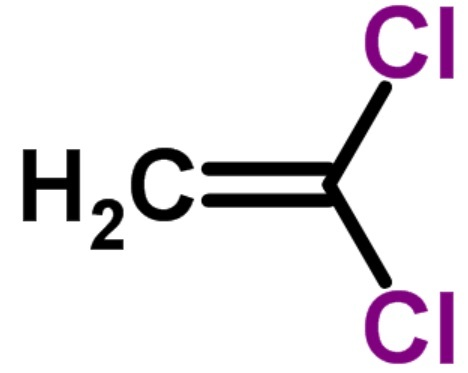 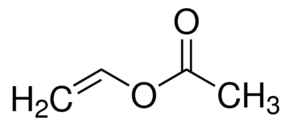 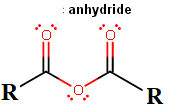 Polymer Additives and ReinforcementsPLASTICIZERS
The ideal plasticizer material should have three principal properties, which are compatibility, performance, and efficiency. 
Also, the plasticizer material should be odorless, tasteless, nontoxic, nonflammable and heat stable.
The compatibility of the plasticizer material with the host plastic requires the absence of blooming even with long usage of the plasticized molecules. 
The incompatibility can also be understood by poor physical properties, possibly after some period of usage the plasticizied plastic.
Permanence of the plasticizer within the matrix requires low volatility, extractability, nonmigration, and heat and light stability of the given plasticizer molecules. 
Lack of the permanence results in long-term diffusion into the environment.
Polymer Additives and ReinforcementsPLASTICIZERS
The resulting loss of the plasticizer molecules gradually improves brittleness as the glass transition temperature of the plasticized plastic goes up. 
The mentioned volatility is generally a function of the molecular weight of the plasticizer. 
Increasing the molecular weight of the plasticizer molecule by using polymeric plasticizers leads to a following reduction in the volatility and hence an increase in the permanence. 
On the other hand, this can lead to a reduction in low-temperature flexibility of the plastic including the specified plasticizer. 
The Internal plasticization procedure precludes the specified effects of the external plasticization, which are the plasticizer migration or volatility.
In this case, the plasticizer molecules are an integral part of the plastic chain.
Polymer Additives and ReinforcementsPLASTICIZERS
The amount of the plasticizer molecules needed to obtain the desired changes in properties is a measure of plasticizer efficiency. 
The plasticizer efficiency can also be obtained on the basis of the magnitude of variation induced in a number of physical properties of the plastics lile the tensile strength, the tensile modulus, or hardness. 
As an example, the actual decrease in the glass transition temperature of the plastic per unit weight of plasticizer molecules introduced is also known as the plasticizer efficiency.
However, no single plasticizer type can satisfy all the above requirements or produce all the desired property enhancements in the plastics. 
Generally, it is necessary to combine or blend several plasticizer molecules and compromise some properties, which are not critical to the specific application of the plastics.
Polymer Additives and ReinforcementsFILLERS AND REINFORCEMENTS (COMPOSITES)
Fillers are utilized for a number of purposes. 
For example, inert materials such as wood flour, clay, and talc serve to decrease the resin costs and, to a certain extent, enhance the processability and the heat dissipation in thermosetting matrices. 
On the other hand, both aluminatrihydrate and talc are used to enhance the flame retardance. 
Additionally, mica particles are utilized to change the electrical and heat-insulating properties of the plastics. 
Certain fillers, such as particulate fillers like carbon black, aluminum flakes, and metal or metal-coated fibers, can be utilized to decrease the mold shrinkage as well as to produce statically conductive polymers, which provides shielding from electromagnetic interference/radio frequency interference (EMI/FMI).
Polymer Additives and ReinforcementsFILLERS AND REINFORCEMENTS (COMPOSITES)
Certain type of fillers, like carbon black or silica, are utilized as reinforcing fillers to enhance the strength and abrasion resistance of commercial elastomers.
In addition, certain kind of fibers, such as glass, carbon, cellulosics, and aramid, are utilized principally to enhance certain mechanical properties such as the tensile modulus, the tensile strength, the tear strength, the abrasion resistance, the notched impact strength, and the fatigue strength as well as improve the heat-deflection temperature of the plastics.
Fibers can be produced in a variety of forms. 
As an example, carbon fibers are synthesized from the pyrolysis reaction of organic materials like polyacrylonitrile (PAN) and rayon for long fibers and short fibers.
On the other side, glass structures can be produced as mat, hollow or solid spheres, bubbles, long or short fibers, and continuous fibers.
The form of the synthesized product has a significant influence on properties.
References
Robert O. Ebewele, «POLYMER SCIENCE AND TECHNOLOGY», CRC Press, 2000.
Fried, Joel R., «Polymer science and technology», Prentice Hall, Third edition.